Граттаж
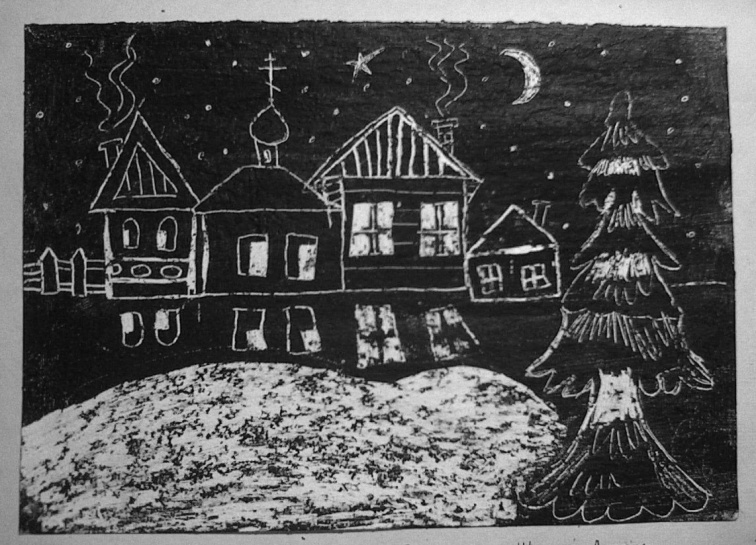 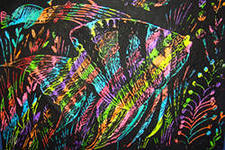 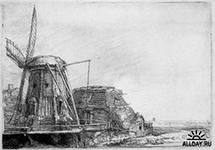 ОФОРТ - Гравюра на металле
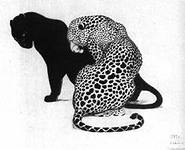 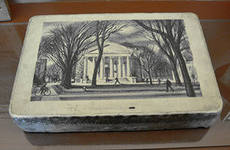 Литография-
Гравюра на камне
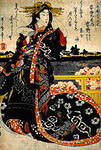 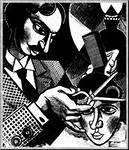 Ксилография – гравюра на дереве
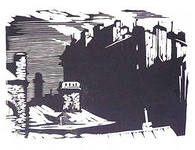 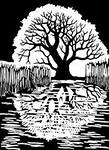 Линогравюра – гравюра на линолеуме
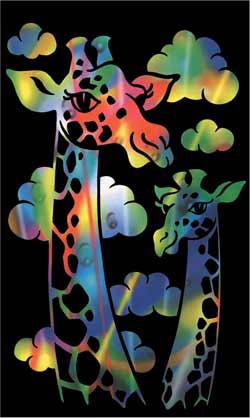 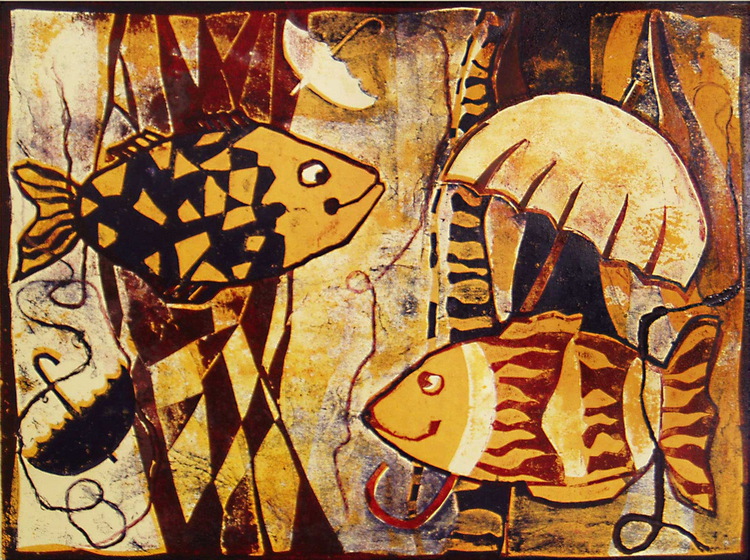 Гравюра на картоне
Граттаж
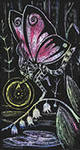 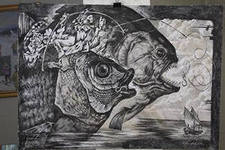 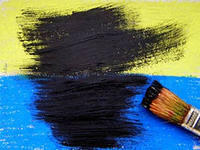 Цветное тонирование
Покрытие воском
Тонирование гуашью
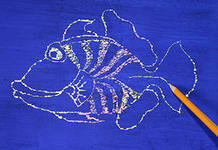 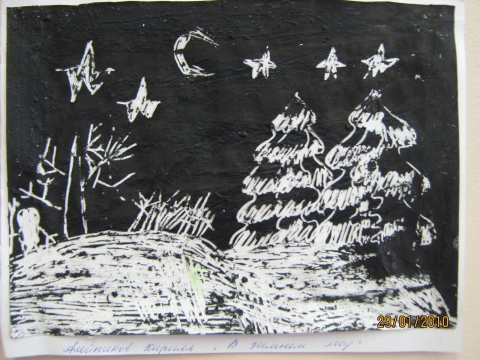 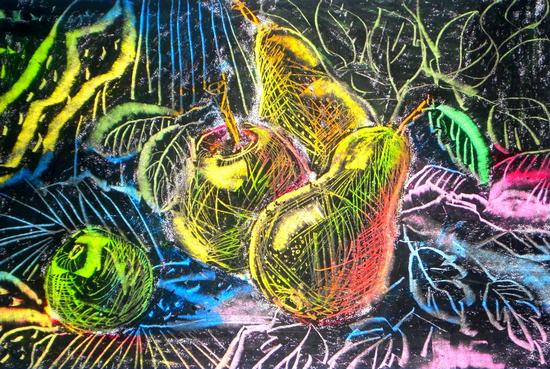 Мстислав Валерианович Добужинский (1875 – 1957 )
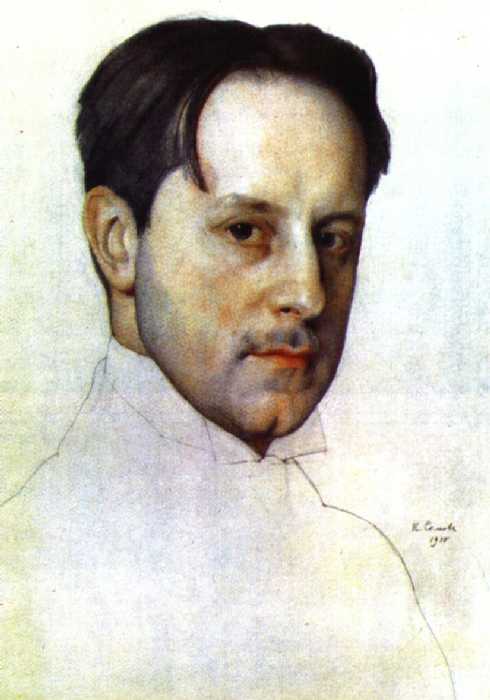 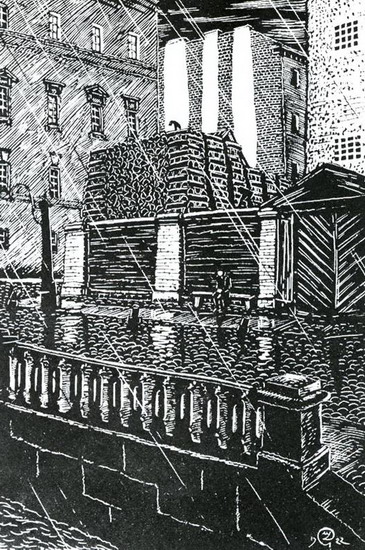 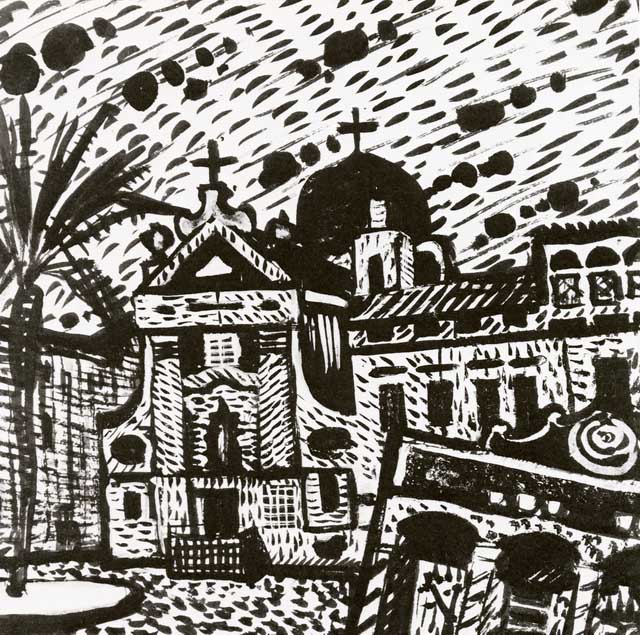